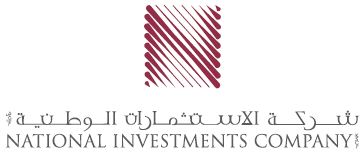 نشاط بورصة الكويت خلال الأسبوع المنتهي بتاريخ 2021/03/04
ملخص أداء السوق خلال الأسبوع
أداء مؤشرات البورصة
أنهت بورصة الكويت تعاملاتها للأسبوع التاسع من العام 2021 والمنتهي في الرابع من مارس على تباين في أداء مؤشراتها بالمقارنة مع اقفال الأسبوع الماضي، حيث ارتفع مؤشر السوق العام بنسبة 0.1%، مؤشر السوق الأول بنسبة 0.1%، بينما تراجع مؤشر السوق الرئيسي بنسبة 0.03%، كما تراجع المعدل اليومي لقيمة الأسهم المتداولة بنسبة 7.3% إلى 45.2 مليون د.ك خلال الأسبوع بالمقارنة مع 48.7 مليون د.ك للأسبوع الماضي، بينما ارتفع المعدل اليومي لكمية الأسهم المتداولة بنسبة 4.2% إلي 218 مليون سهم بالمقارنة مع 209 مليون سهم.
 تداولات الأسبوع
لم يختلف عدد جلسات تداول هذا الأسبوع عن الأسبوع الماضي كونها أربع جلسات فقط، والتي جاء أدائها مناصفة بين الصعود والهبوط.
وبالنظر إلى تداولات الأسبوع، نلاحظ استمرار حالة الهدوء النسبي خلال كافة جلسات الأسبوع مع التذبذب بين الصعود والنزول، وتراجع وتيرة الشراء الإنتقائي والشهية الإستثمارية بشكل عام، الأمر الذي يظهر جليا في انخفاض المعدل اليومي لقيم التداول بالمقارنة مع معدل تداول الأسبوع الماضي، ناهيك عن عدم قدرة أغلب أسهم السوق الأول من تحقيق مكاسب سوقية ملحوظة، وهو ما انعكس على المكاسب الهامشية لكل من مؤشر السوق العام وكذلك السوق الأول، حيث لا تزال القوى البيعية تسيطر على مشهد التداولات بشكل واضح. كما تراجعت أيضا الشهية المضاربية، والتي أدت إلى عدم قدرة مؤشر السوق الرئيسي على تحقيق أي مكاسب سوقية خلال الفترة.
يبدو أن البورصة تحتاج إلى المزيد من المحفزات في الوقت الراهن، لا سيما أن أغلب الشركات التشغيلية قد افصحت عن بياناتها السنوية، وهو ما يعتبر بمثابة الحافز الأهم في الوقت الحالي، وأن السوق قد قام بتسعير وخصم هذه النتائج.
.
1
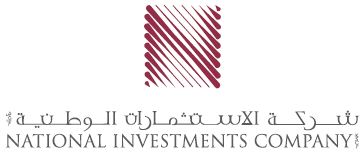 تابع ملخص أداء السوق خلال الأسبوع
أهم افصاحات الشركات خلال الفترة
ارتفعت أرباح شركة بورصة الكويت للأوراق المالية بنسبة 169% إلى 25.8 مليون د.ك للعام 2020، بالمقارنة مع أرباح بلغت 9.6 مليون د.ك للعام 2019، وقد أوصى مجلس إدارة الشركة بتوزيع أرباح نقدية بمقدار 40 فلس للسهم الواحد.
بلغت خسائر شركة كامكو إنفست 2.7 مليون د.ك للعام 2020، بالمقارنة مع أرباح بنحو 3 مليون د.ك للعام 2019، وقد أوصى مجلس إدارة الشركة بعدم توزيع أرباح على مساهمي الشركة.
وافقت الجمعية العامة العادية لشركة الصالحية العقارية على توصية مجلس الإدارة بتوزيع أرباح نقدية بمقدار 30 فلس للسهم الواحد عن السنة المالية المنتهية في 31 ديسمبر 2020، على ان يكون تاريخ حيازة السهم هو يوم الثلاثاء الموافق 16 مارس الجاري. 
سوف يجتمع مجلس إدارة شركة أجيليتي للمخازن العمومية يوم الثلاثاء الموافق 9 من مارس الجاري، لمناقشة البيانات المالية للسنة المنتهية في 31 ديسمبر 2020.
سوف يجتمع مجلس إدارة شركة شمال الزور الأولى للطاقة والمياه يوم الأحد الموافق 7 من مارس الجاري، لمناقشة البيانات المالية للسنة المنتهية في 31 ديسمبر 2020.
فازت شركة مجموعة الإمتياز الإستثمارية عن طريق احدى شركاتها التابعة على أقل الأسعار في مناقصة لصالح شركة نفط الكويت بقيمة 4.4 مليون د.ك، ولمدة أربعة سنوات.
أفادت شركة بوبيان للبتروكيماويات بأن إجمالي توزيعات الأرباح النقدية التي سوف تحصل عليها من شركة ايكويت والشركة الكويتية للأوليفينات تبلغ 9.7 مليون د.ك، وذلك تبعا لملكيتها البالغة 9% من رأسمال الشركتين.
تم ترسية مناقصة انشاء مبنى العلاج الطبيعي بمعسكر التحرير على أحدى الشركات التابعة لشركة مجموعة الخصوصية القابضة، وذلك بمبلغ اجمالي قدره 3.4 مليون د.ك.
تم إعادة الشركة الأولى للإستثمار إلى التداول يوم الخميس الموافق الرابع من مارس، وذلك بعد الإنتهاء من إجراءات تخفيض رأس المال.
أول خسائر أسبوعية لخام برنت منذ منتصف شهر يناير الماضي
تراجع سعر خام برنت خلال تداولاته لهذا الأسبوع بعد سلسلة طويلة من الإرتفاعات دامت لنحو ستة اسابيع، حيث تراجع من مستوى 67.70 دولار أمريكي إلى مستوى 63.70 دولار. الجدير بالذكر أن الأسواق تترقب نتائج الإجتماع المُنعقد اليوم الخميس بين منظمة أوبك وحلفائها، حيث أشارت بعض المصادر أن أوبك وحلفائها يدرسون تمديد تخفيضات إنتاج النفط من شهر مارس الجاري إلى شهر أبريل المُقبل، بدلا من زيادة الإنتاج، وذلك بسبب هشاشة أسواق الخام الناجمة عن استمرار المخاوف إزاء جائحة كوفيد 19.
2
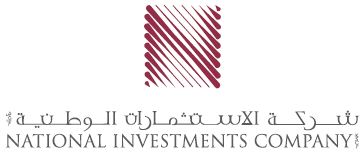 مؤشرات قطاعات بورصة الكويت
أغلقت مؤشرات قطاعات السوق على تباين خلال تداولات الأسبوع مقارنة مع الأسبوع الماضي، حيث جاء في صدارة الرابحين قطاع المواد الأساسية بنسبة 4.8%، تلاه قطاع التكنولوجيا بنسبة 4.6%، في حين تصدر الخاسرين قطاع المنافع بنسبة 3.1%، ثم قطاع النفط والغاز بنسبة 1.6%.

خلال تداولات الأسبوع احتل قطاع البنوك وقطاع الخدمات المالية وقطاع الصناعة المراتب الأولى من حيث إجمالي القيمة المتداولة بنسبة 46.6%، 16.4%، 12.8%على التوالي.

خلال تداولات الأسبوع احتل قطاع الخدمات المالية وقطاع البنوك وقطاع العقار المراتب الأولى من حيث إجمالي الكمية المتداولة بنسبة 33.8%، 24.8% و17.5% على التوالي.
مساهمة القطاعات من حيث كمية الأسهم المتداولة
مساهمة القطاعات من حيث قيمة الأسهم المتداولة
3
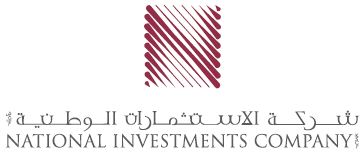 نشاط السوق الأول
أعلى 10 شركات من حيث القيمة الرأسمالية في السوق الأول
في السوق الأول تصدر سهم بنك الكويت الوطني قائمة الأسهم الأعلى تداولا من حيث قيمة الأسهم المتداولة خلال تداولات الأسبوع بقيمة تداول بلغت 24 مليون د.ك، لينهي بذلك تداولات الأسبوع عند سعر 833 فلس مرتفعا بنسبة 1%، وجاء سهم بيت التمويل الكويتي بالمركز الثاني بقيمة تداول بلغت 22.4 مليون د.ك لينهي بذلك تداولات الأسبوع عند سعر 727 فلس مرتفعا بنسبة 0.7%، ثم جاء سهم بنك الخليج بالمركز الثالث بقيمة تداول بلغت 12.4 مليون د.ك لينهي بذلك تداولات الأسبوع عند سعر 214 فلس متراجعا بنسبة 0.9%.

في السوق الأول احتل بنك الكويت الوطني المرتبة الأولى من حيث القيمة الرأسمالية بقيمة 5,706 مليون د.ك، ثم حل بيت التمويل الكويتي بالمرتبة الثانية بقيمة رأسمالية بلغت 5,579 مليون د.ك، ثم شركة الإتصالات المتنقلة بالمرتبة الثالثة بقيمة رأسمالية بلغت 2,674 مليون د.ك.
4
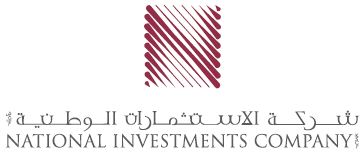 نشاط السوق الرئيسي
أعلى 10 شركات من حيث القيمة الرأسمالية في السوق الرئيسي
في السوق الرئيسي تصدر سهم مجموعة أرزان المالية للتمويل والإستثمار قائمة الأسهم الأعلى تداولا من حيث القيمة خلال تداولات الأسبوع بقيمة تداول بلغت 7.1 مليون د.ك لينهي بذلك تداولات الأسبوع عند سعر 93 فلس متراجعا بنسبة 5.1%، وجاء سهم شركة برقان لحفر الابار بالمركز الثاني بقيمة تداول بلغت 4.6 مليون د.ك لينهي بذلك تداولات الأسبوع عند سعر 154 فلس متراجعا بنسبة 1.3%، ثم جاء سهم شركة الإستشارات المالية الدولية بالمركز الثالث بقيمة تداول بلغت 4.2 مليون د.ك لينهي بذلك تداولات الأسبوع عند سعر 110 فلس مرتفعا بنسبة 2.8%.

في السوق الرئيسي احتل البنك التجاري الكويتي المرتبة الأولى من حيث القيمة الرأسمالية بقيمة 996 مليون د.ك ثم البنك الأهلي المتحد الكويتي بالمرتبة الثانية بقيمة رأسمالية بلغت 648 مليون د.ك ثم شركة الإتصالات الكويتية بالمرتبة الثالثة بقيمة رأسمالية بلغت 456 مليون د.ك .
5
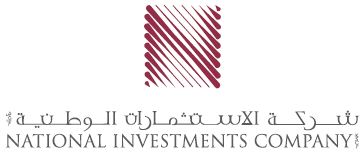 نشاط السوق الرئيسي
6
يجب ملاحظة أن هذا التقرير لا يشكل توصيات استثمارية أو ما إذا كان على المستثمرين الاستمرار في استثماراتهم الخاصة. وقد تم إعداد التقرير فقط للغرض المنصوص عليه و لا ينبغي الاعتماد عليه لأي غرض آخر.

وأعد هذا التقرير للتداول العام وتم ارساله لك كعميل، لغرض تقديم المعلومات العامة فقط. وليس المقصود منه عرض أو تقديم المشورة فيما يتعلق بشراء أو بيع أي ورقة مالية.

على الرغم من أن المعلومات في هذا التقرير تم جمعها من المصادر التي تعتقد الشركة بأنها موثوق بها، نحن لم نقم بالتحقق منها بشكل مستقل سواء كانت دقيقة أوغير كاملة. لا توجد مسؤولية على الشركة بسبب أي خسائر ناتجة بصورة مباشرة أو غير مباشرة، من استخدام هذه المعلومات.

شركة الاستثمارات الوطنية  ش.م.ك.ع.
تلفون:6666 2226 965+ 
فاكس:6793 2226 965+
شركة الاستثمارات الوطنية
شرق, شارع المتنبي
مبنى الخليجية
ص. ب. 25667 الصفاة 13117 الكويت